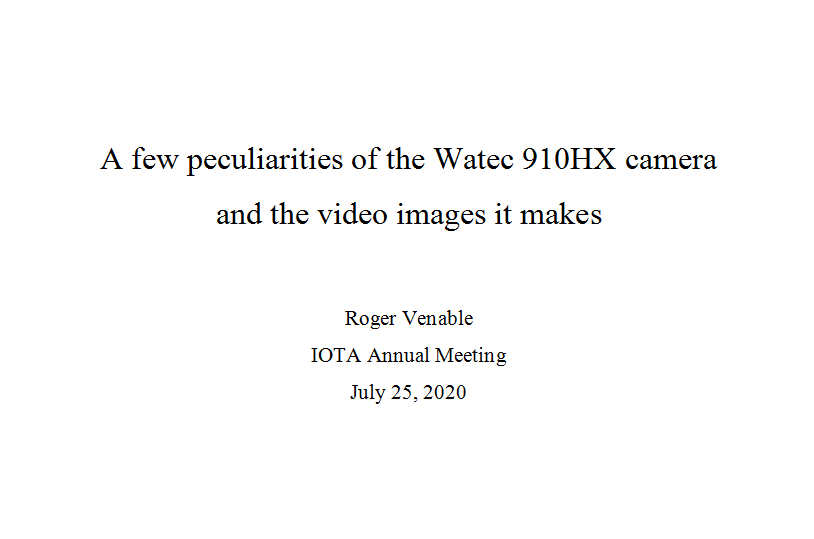 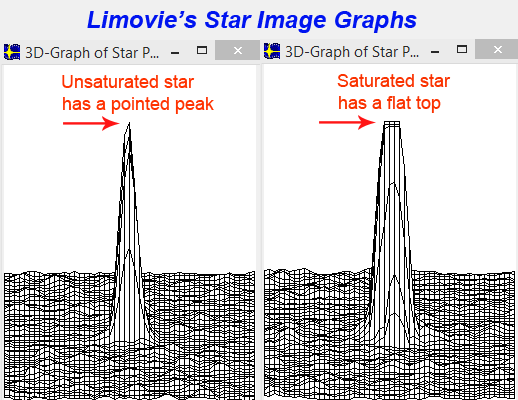 Stellar images area double with 910HX at 2x
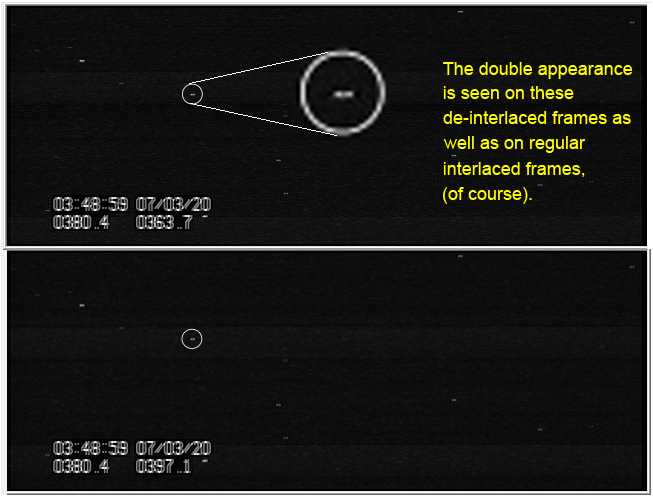 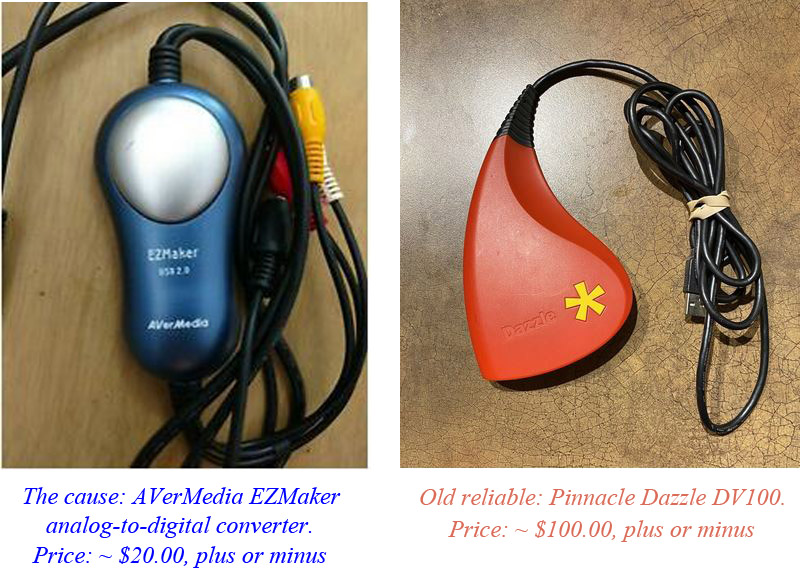 All of the light curves that I’ll be showing were made with the Watec 910HX camera with telescopes that were not motorized so as to follow the occultation star. Rather, they were “prepointed” to a spot in the sky where the occultation star would be located at the time of the event. Most of these telescopes were unattended, left hidden in the darkness, with the camera, the time inserter, and the recording computer turned on. The star then drifted across the telescopic field of view as planned, and the computer was programmed to record it at the correct time.
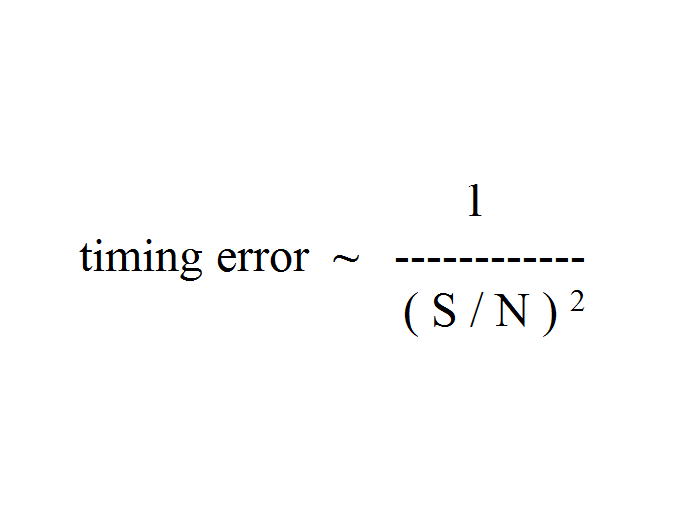 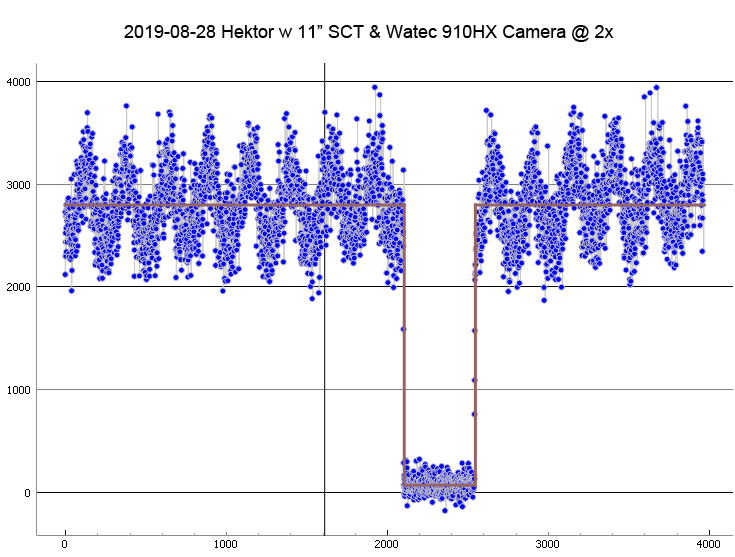 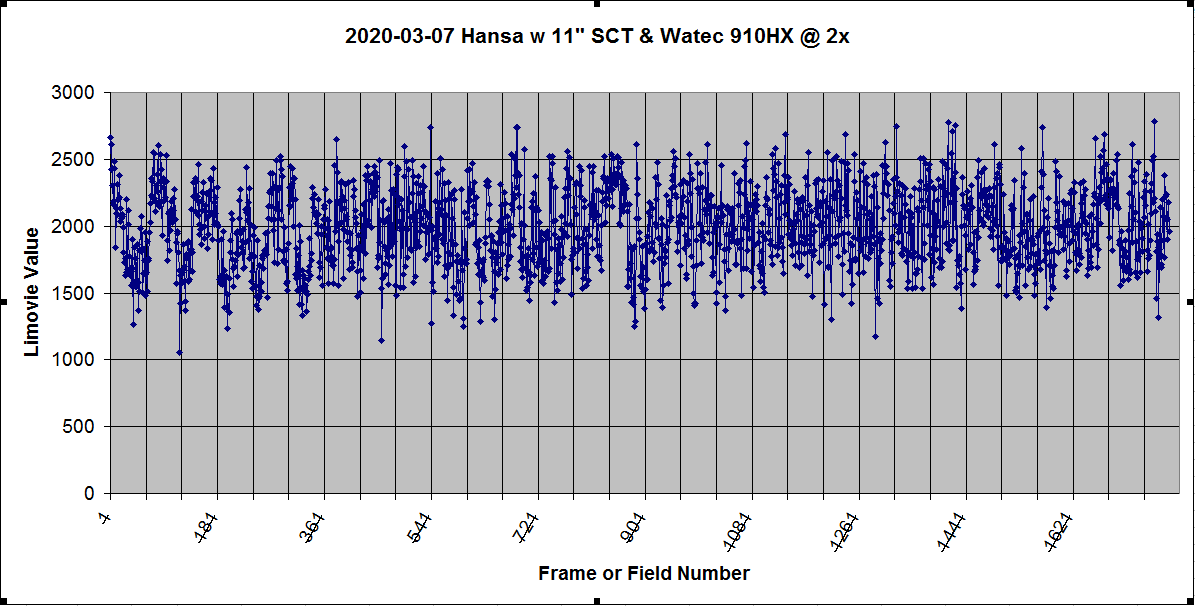 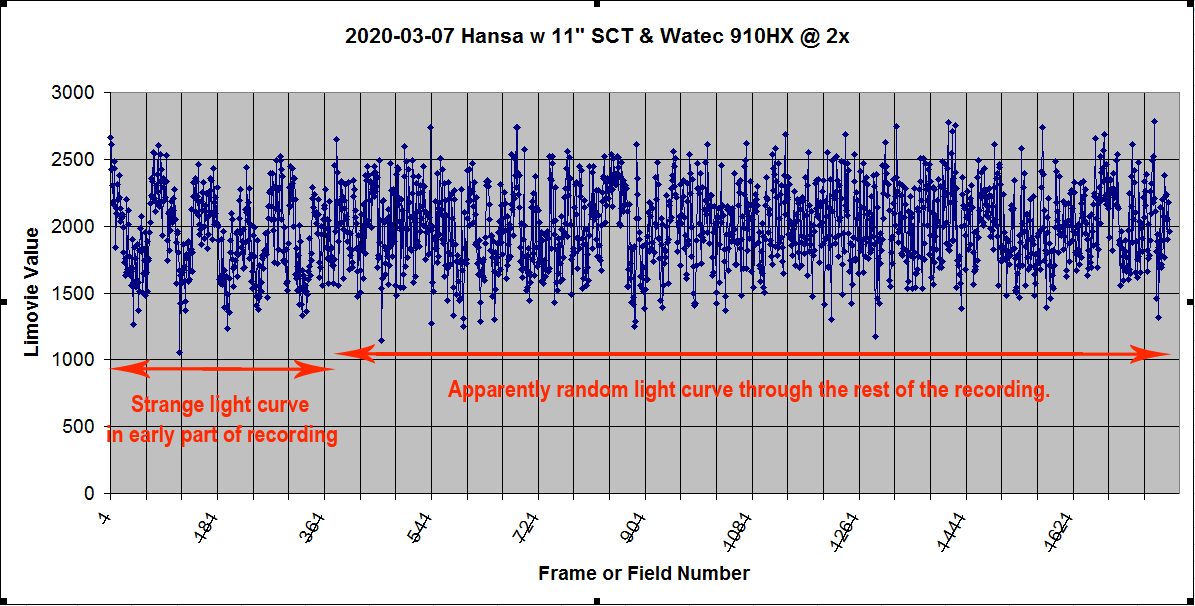 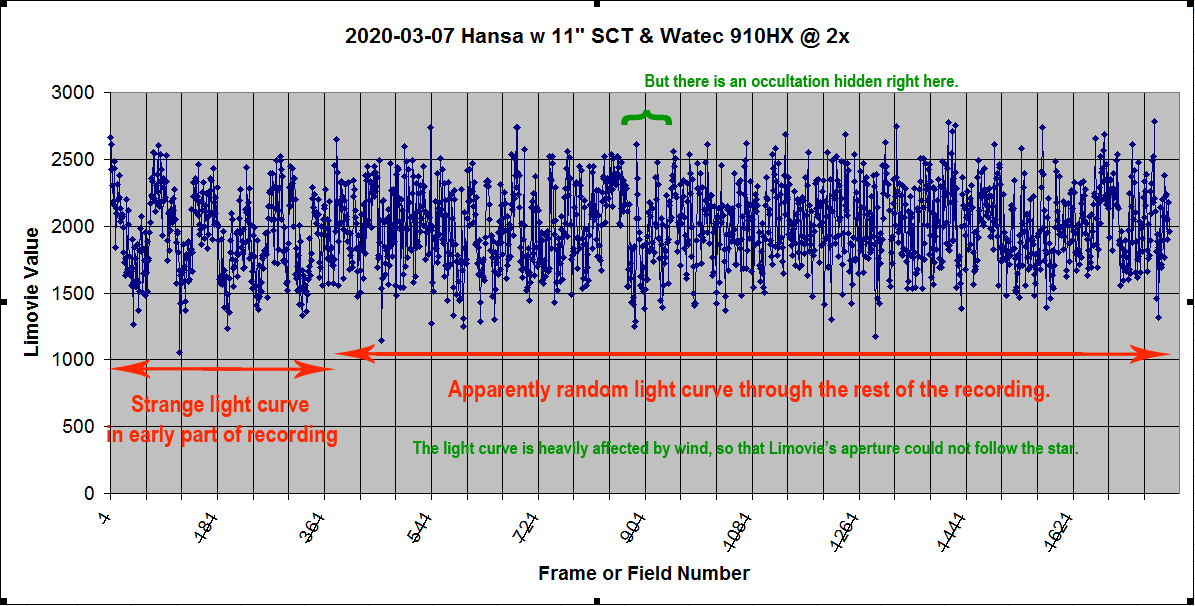 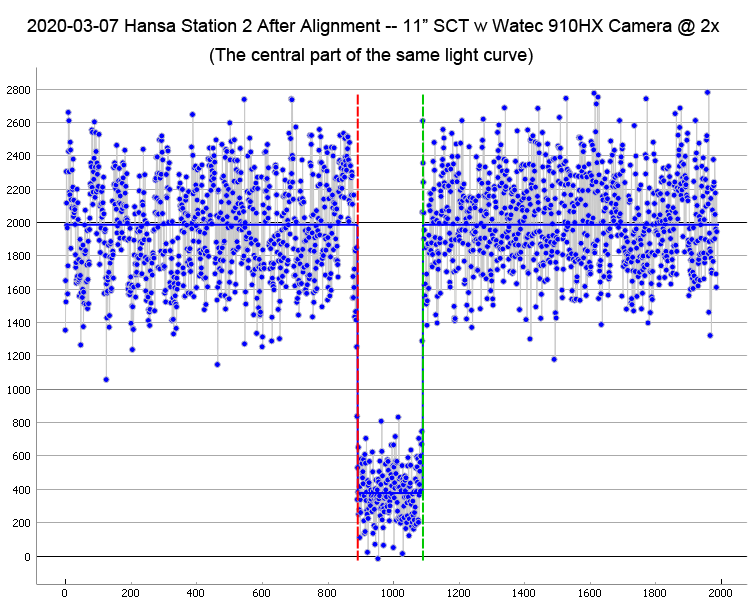 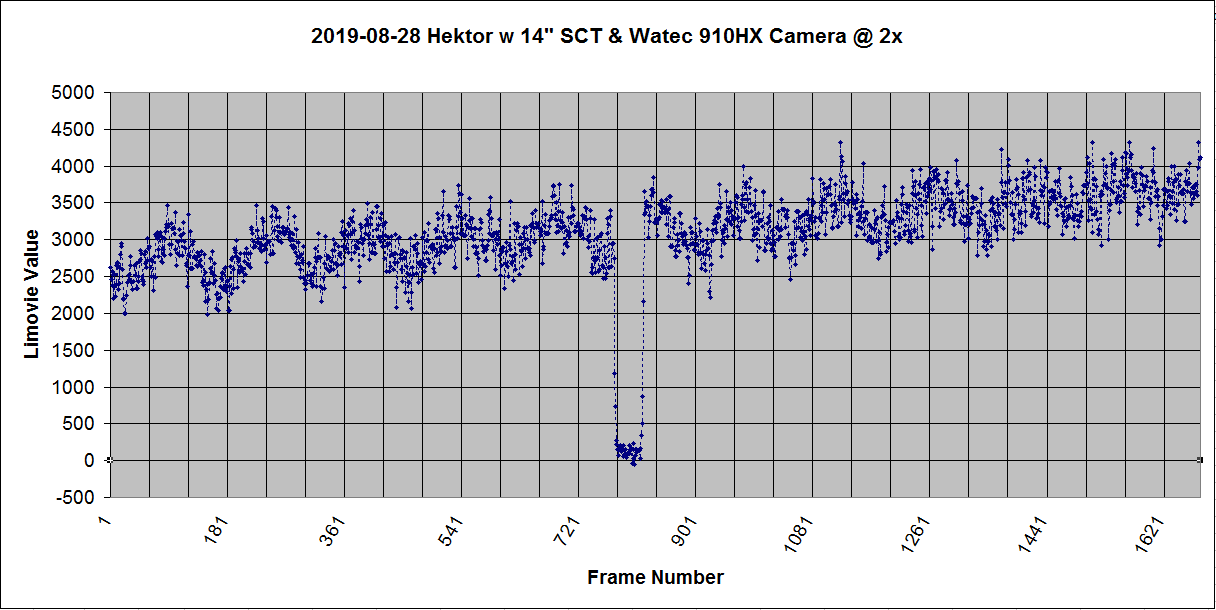 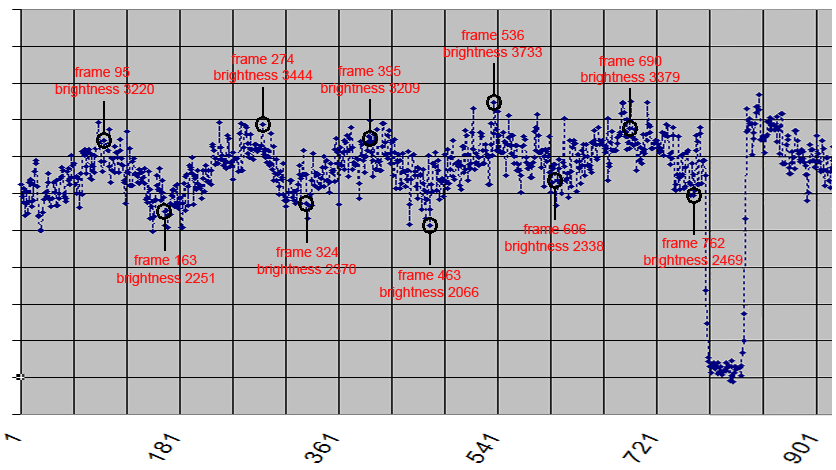 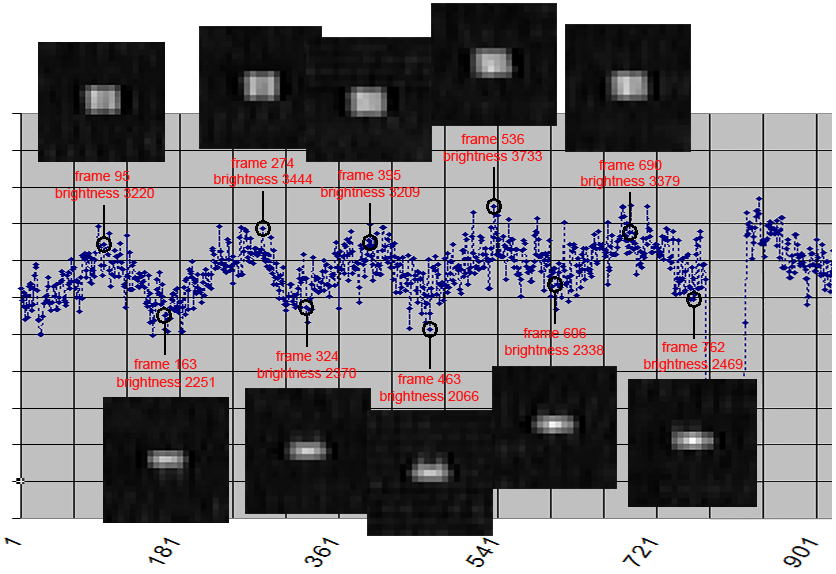 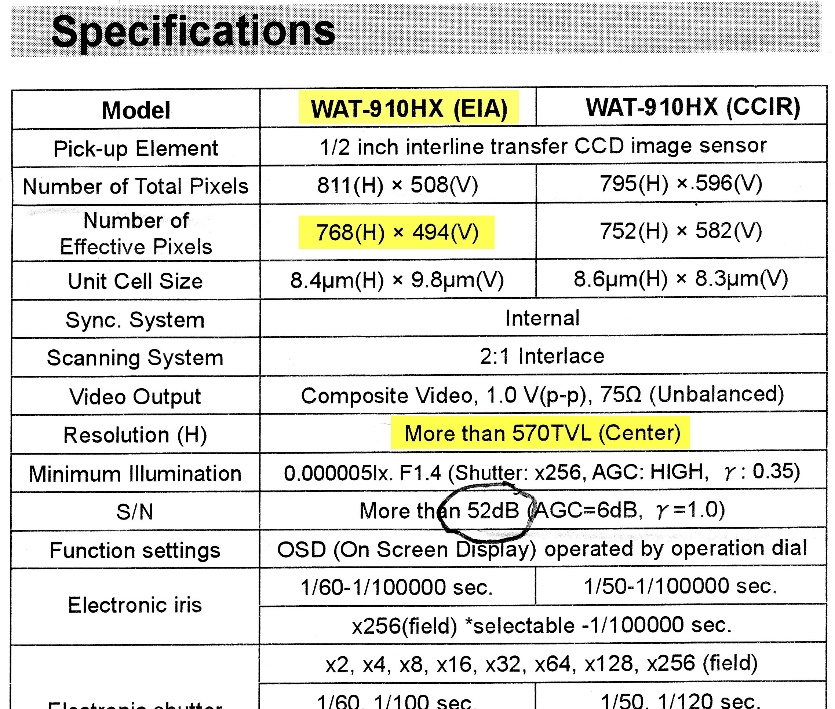 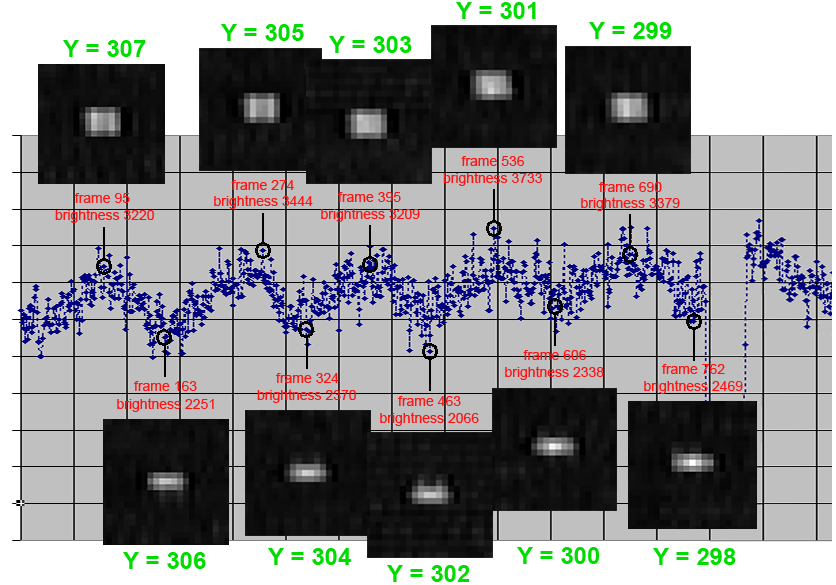 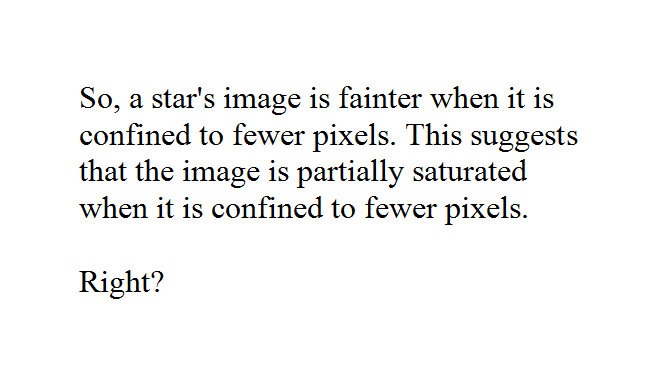 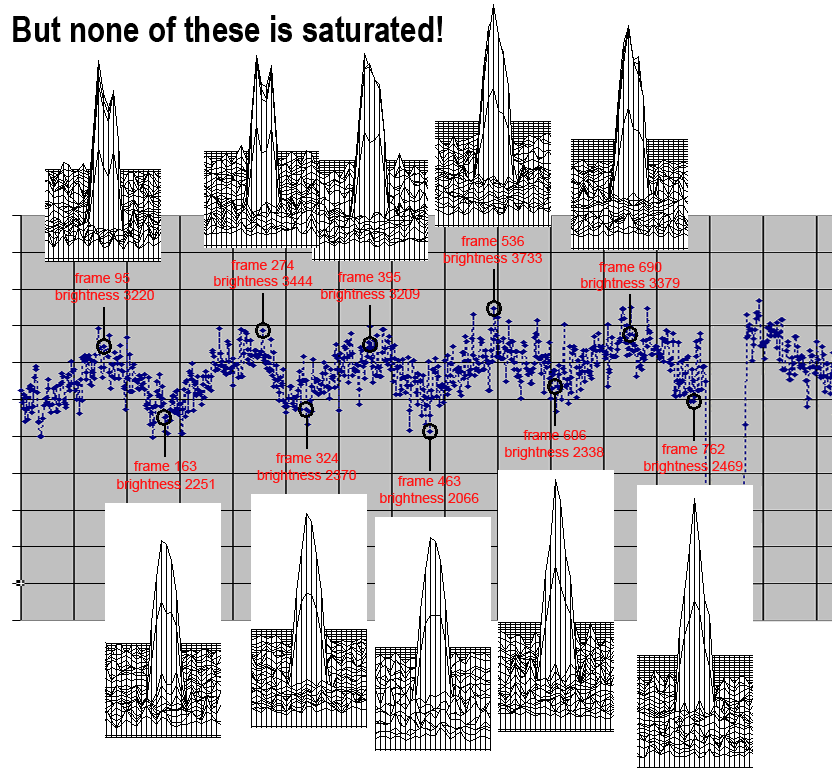 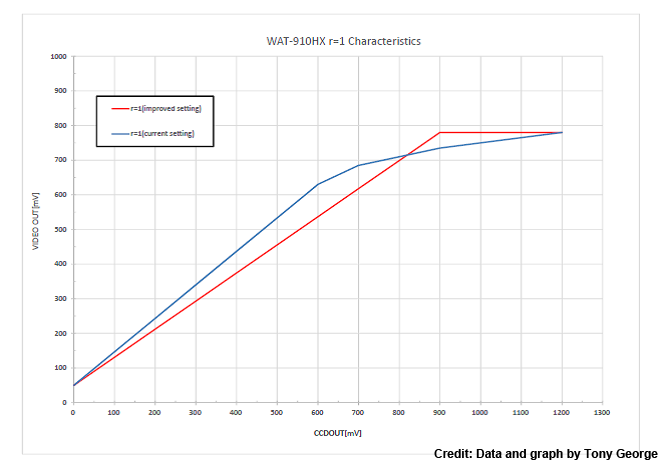 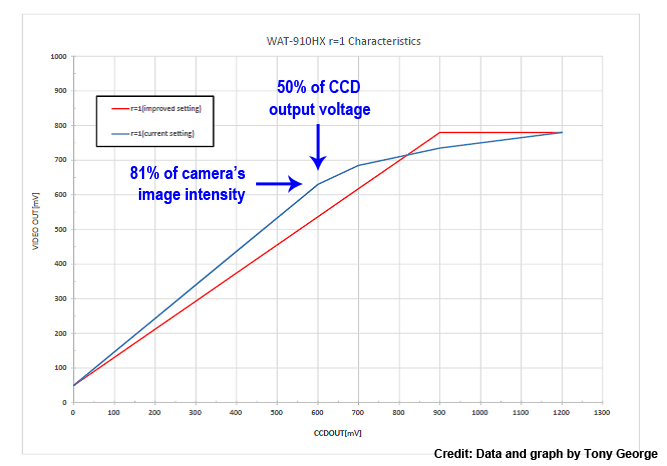 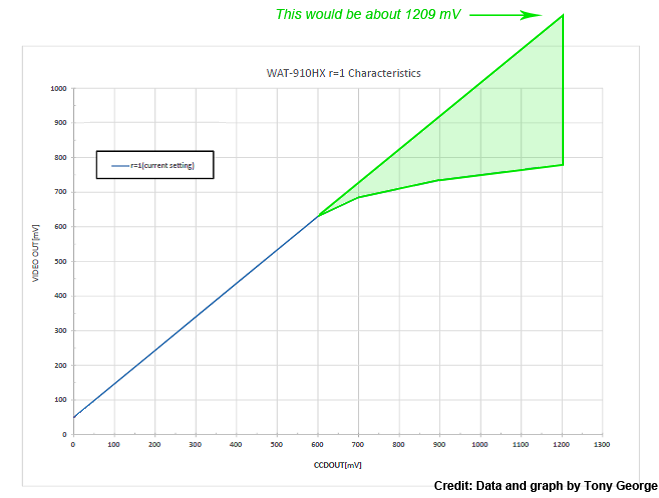 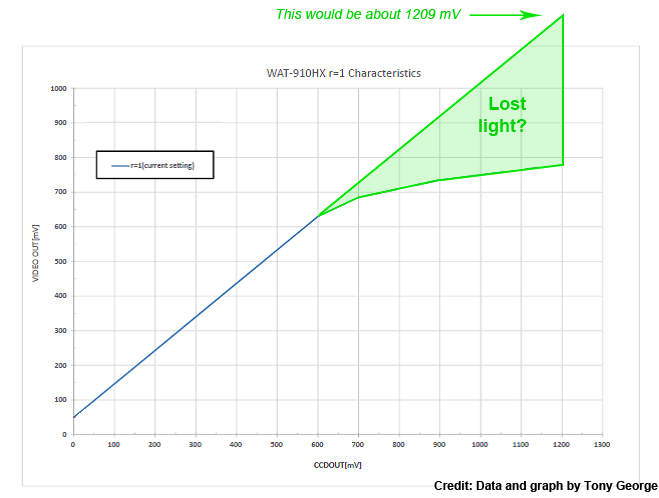 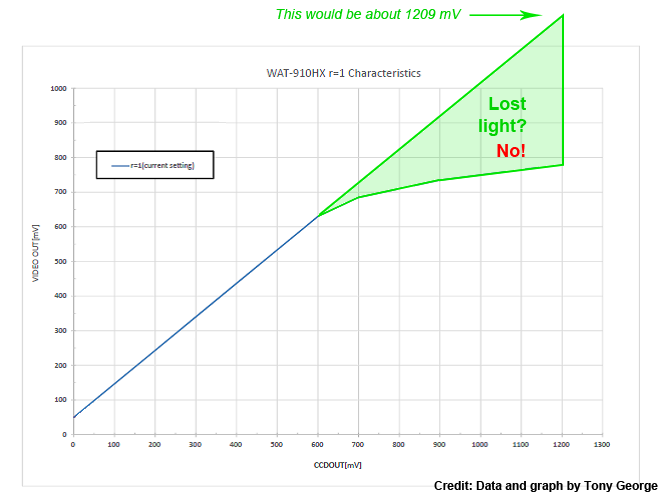 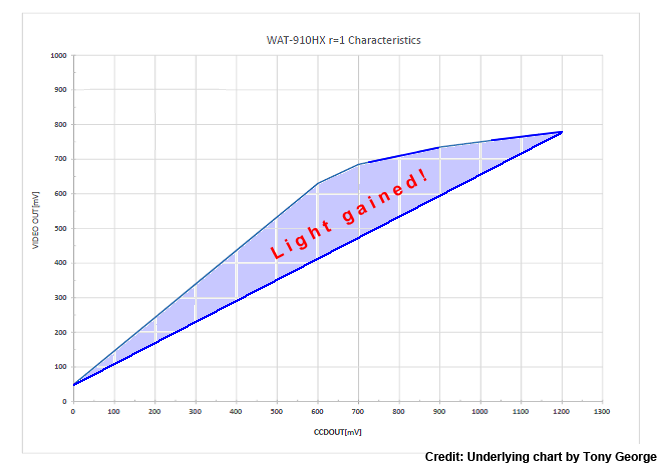 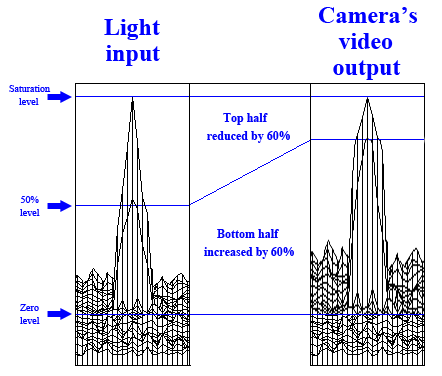 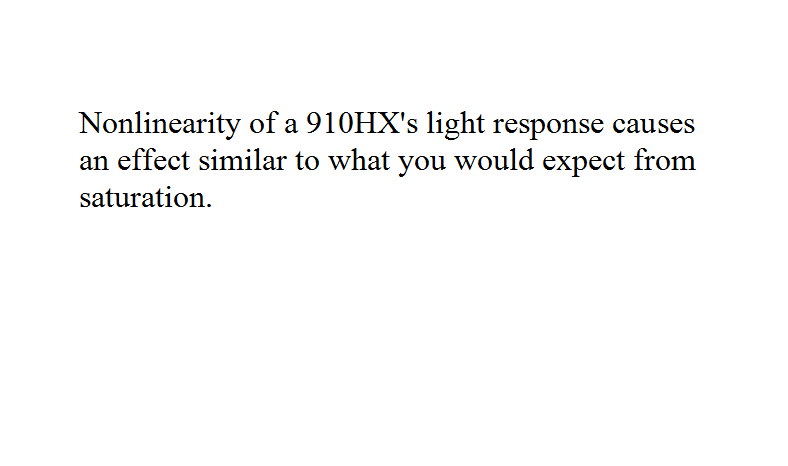 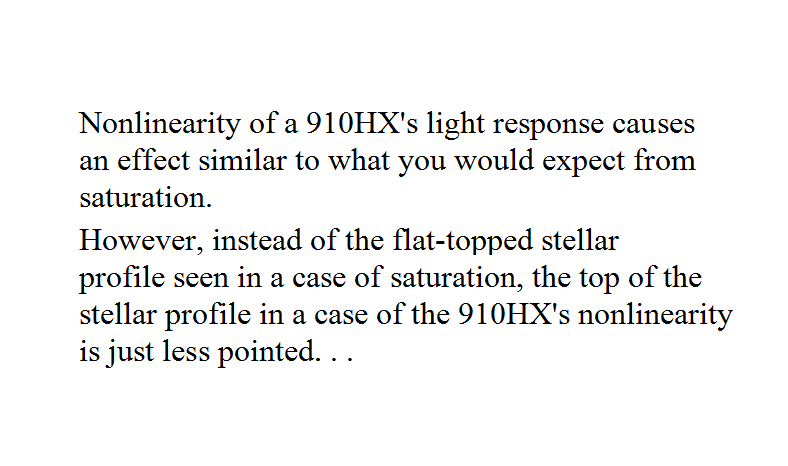 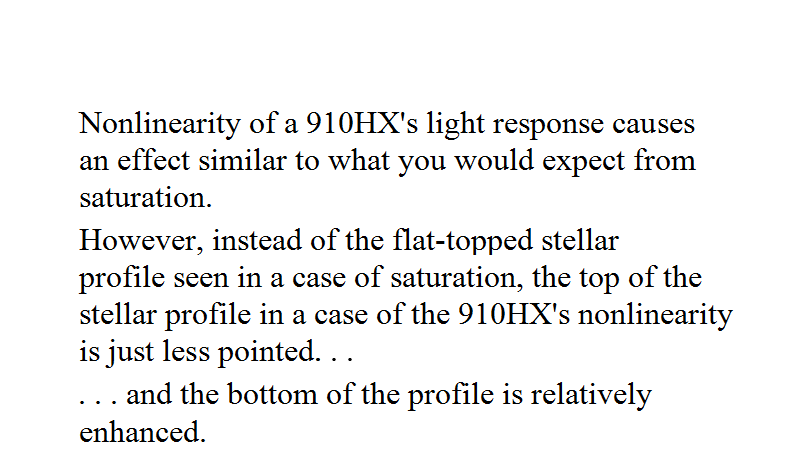 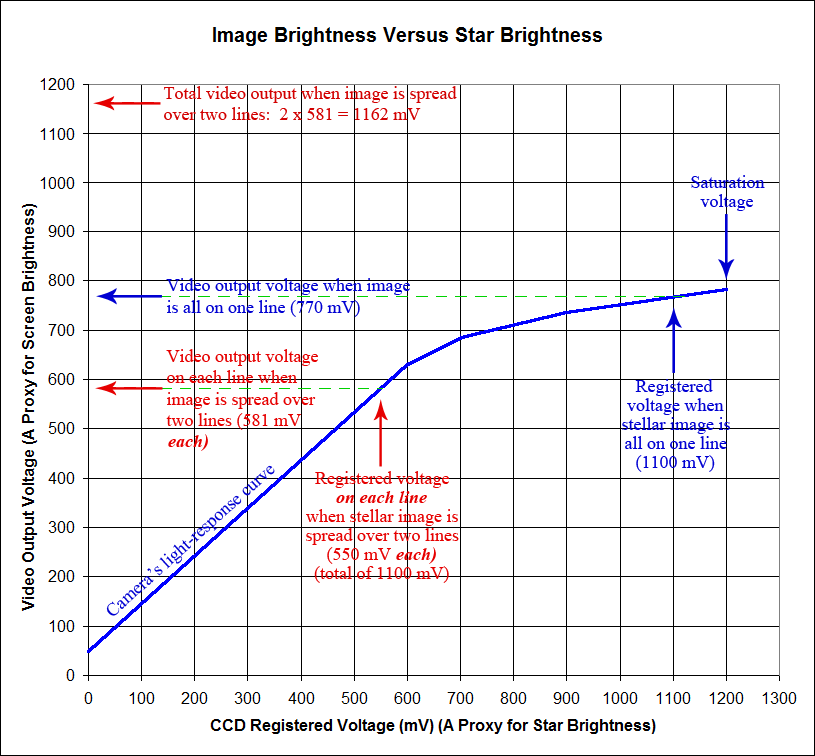 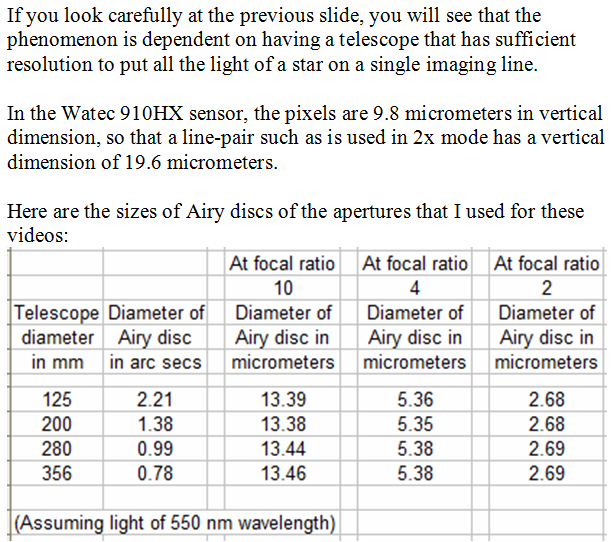 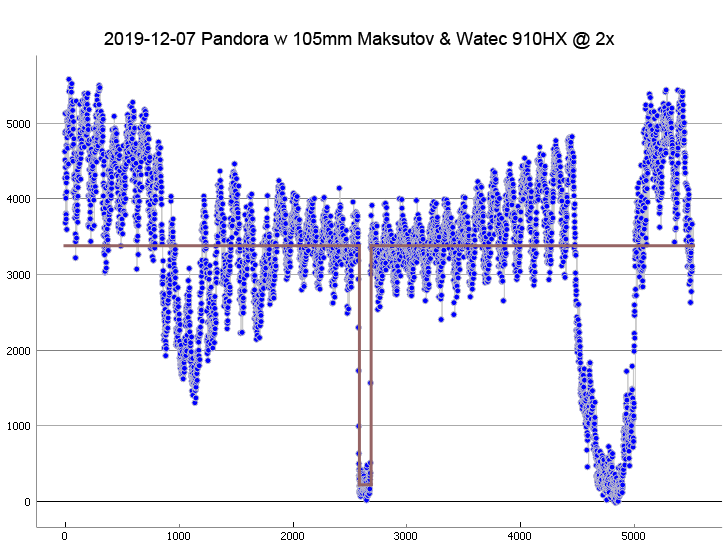 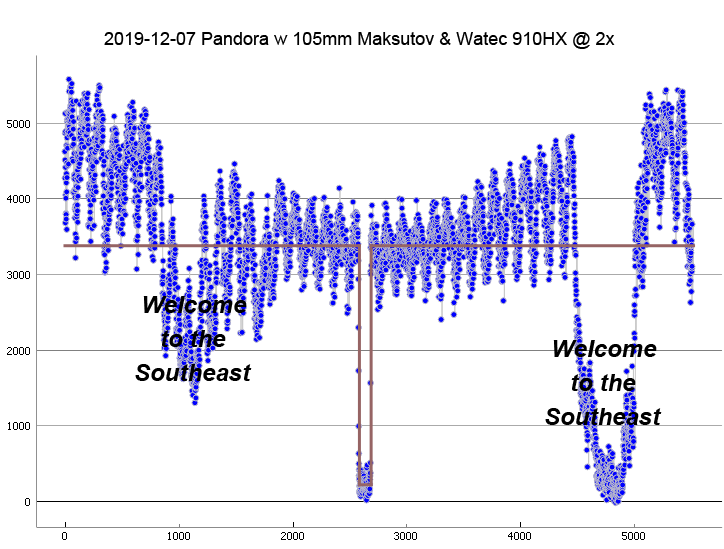 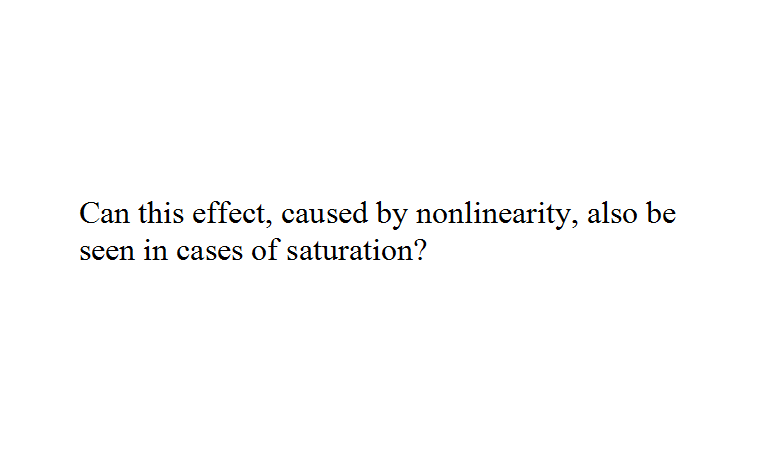 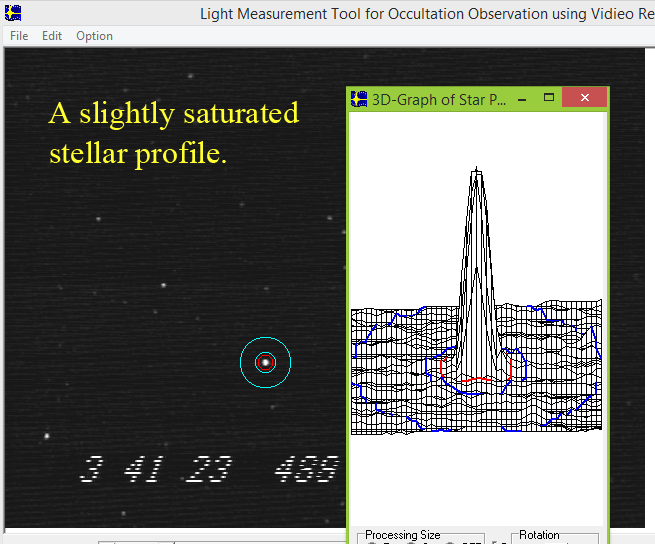 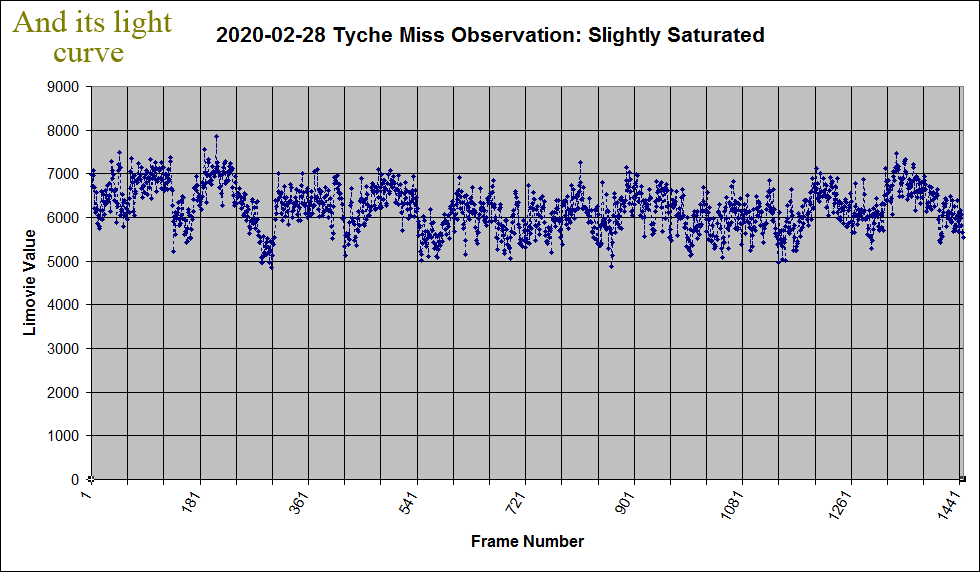 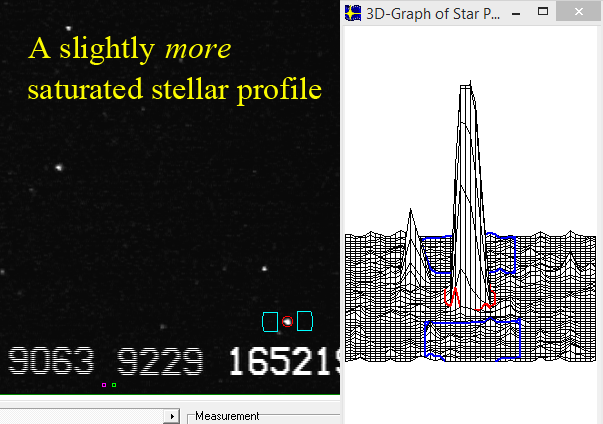 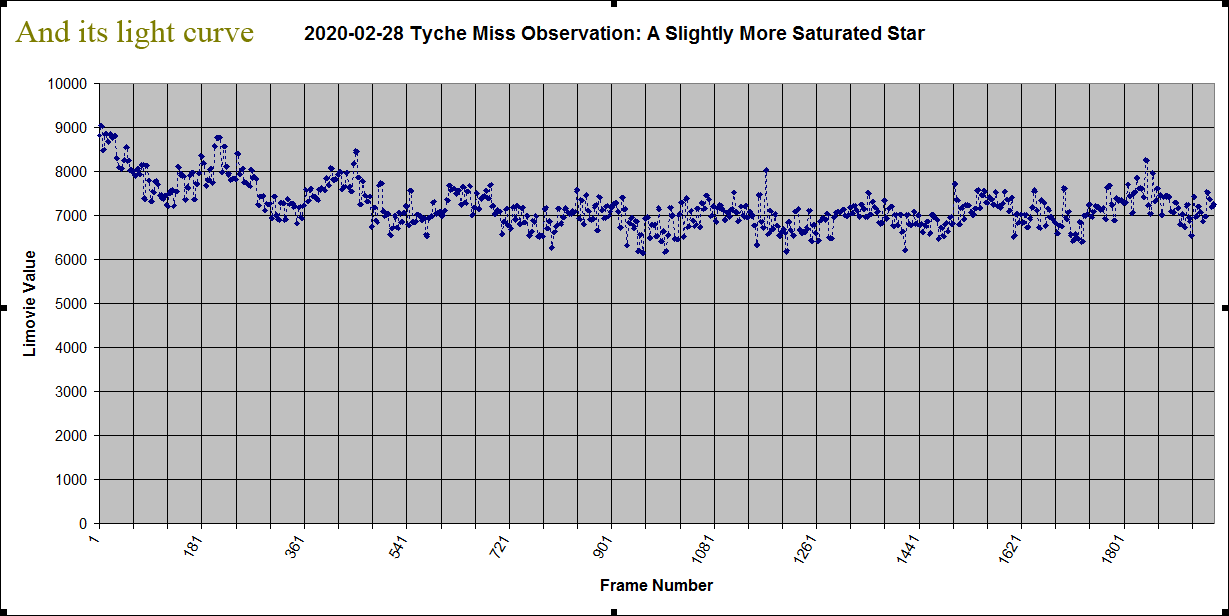 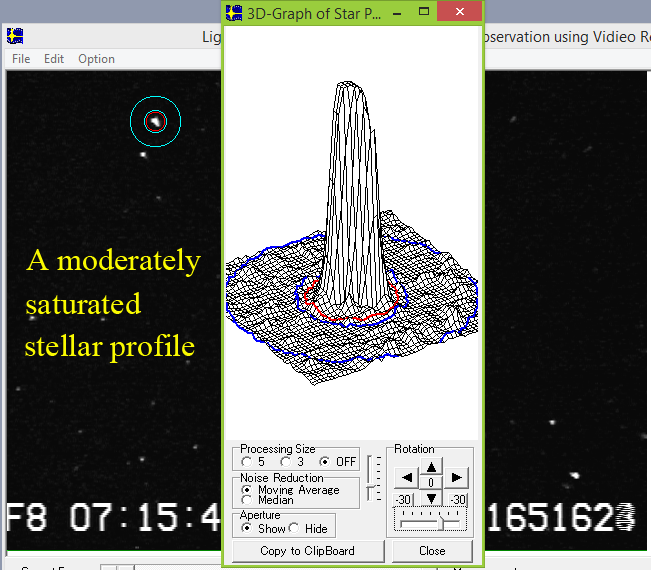 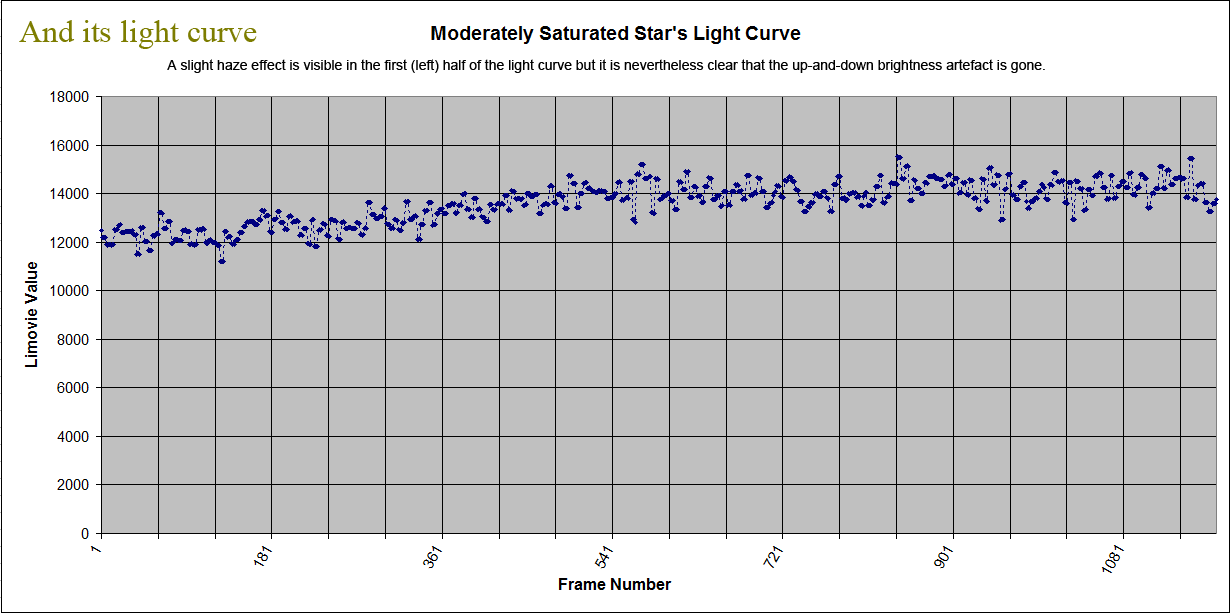 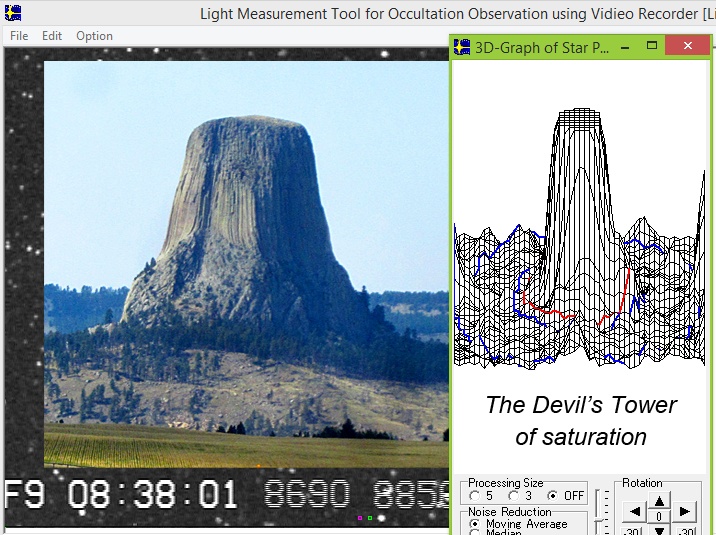 Questions?Answers?Comments?